TRASTORNOS HIPERTENSIVOS EN EL EMBARAZO
Maria Isabel Sánchez Montoya 
Residente ginecología y obstetricia
Generalidades
Enfermedad múltisistemica.

Complican del 5 al 10% de todos los embarazos:
3.9% corresponden a preeclampsia.

Riesgo cardiovascular:
4 veces más riesgo de sufrir HTA crónica.
2 veces más de riesgo de ACV,  TVP,  IAM.

Tiempo de progresión de difícil predicción.
En Colombia el 35% de las muertes maternas están asociadas a trastornos hipertensivos.
Epidemiología
Fisiopatología
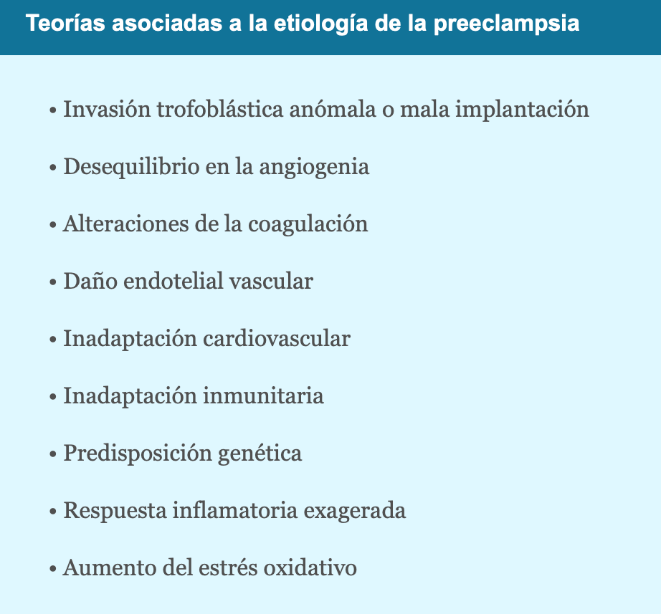 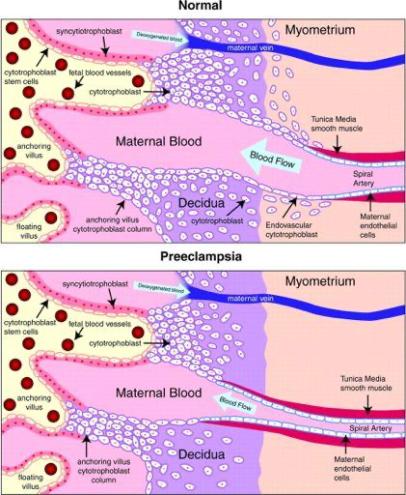 Embarazo normal  transformación fisiológica de arteria espiral.

Preeclampsia:
Fracaso en la invasión del trofoblasto: estrés oxidativo placentario.
Disfunción vascular materna generalizada.

Inicio temprano <34 semanas  más grave.
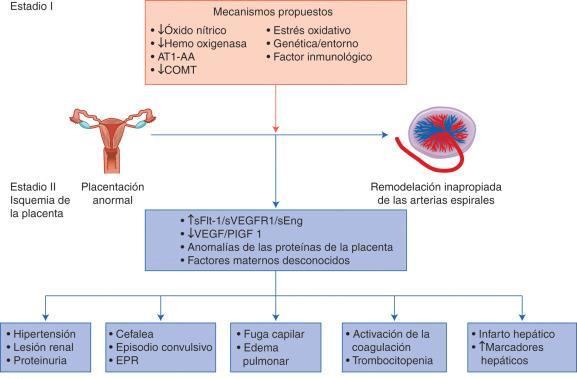 [Speaker Notes: AT1-AA: autoanticuerpos para el receptor de angiotensina; COMT: catecol O-metiltransferasa; PlGF1: factor de crecimiento placentario 1; EPR: síndrome de encefalopatía posterior reversible; sEng: endoglina soluble; sFlt-1: tirosina cinasa 1 soluble de tipo fms; sVEGFR1: receptor soluble del factor de crecimiento endotelial vascular 1; VEGF: factor de crecimiento endotelial vascular.]
Factores de riesgo
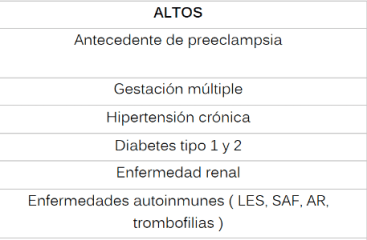 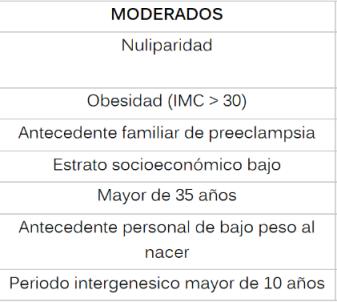 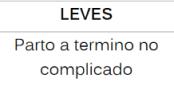 Hipertensión arterial crónica
Hipertensión diagnosticada o presente antes del embarazo o < semana 20 de gestación y/o no se resuelve en el período posparto típico.
Riesgos maternos y fetales
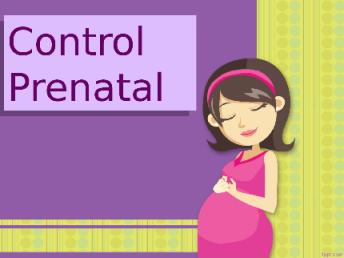 Se ordenan todos los laboratorios de primer trimestre más: 

AST ALT.
Creatinina.
Electrolitos  potasio.
BUN.
Hemograma.
Proteínas en 24 horas.
Electrocardiograma.
Tratamiento
ASA 81mg día desde la semana 12 hasta el parto , pero en Colombia solo  hay 100mg.

¿Cuándo iniciar terapia antihipertensiva? 	
PA: ≥ 160/110.

 Metas: PAS: 120-160 PAD:80-110.
 Parto: 38 0 / 7–39 6/7 semanas.
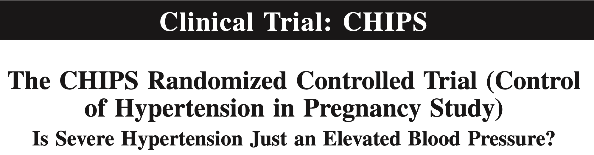 Comparó el control estricto con TAD < 85 vs control no estricto con TAD <100 para inicio de antihipertensivos en HTA Crónica y encontró que no había beneficios fetales y sólo disminuyó tangencialmente la progresión a hipertensión severa en las madres.
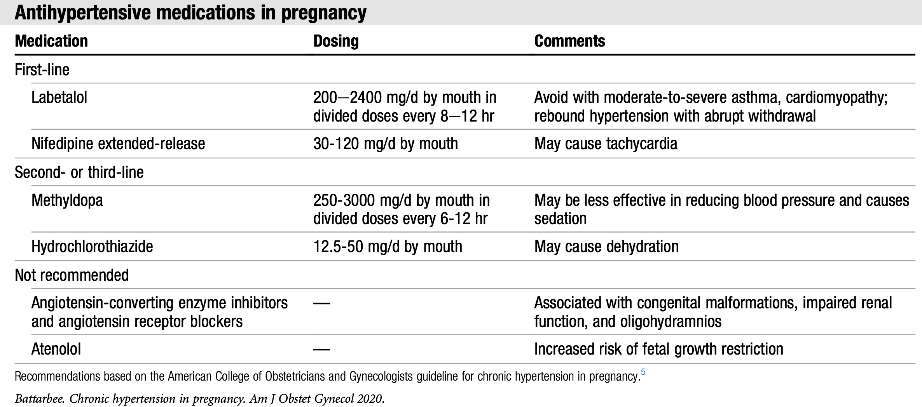 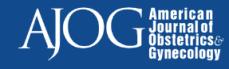 Manejo posparto
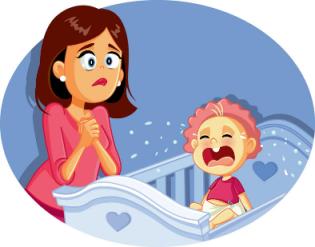 Metas: PAS: 150 mm Hg PAD: 100 mm Hg. 

Suspender alfametil dopa.

Reiniciar regímenes anteriores.

Bloqueadores de canales de calcio, IECA, betabloqueadores .
Hipertensión crónica + preeclampsia sobreagregada
20-50% hipertensión crónica  PE sobreagregada.
Incidencia 5 veces mayor.
Inicio más temprano y grave  pronóstico.
Aumento de la hipertensión basal.
Aumento repentino de proteinuria (por encima del umbral normal o claro cambio desde la línea de base).
Hipertensión gestacional
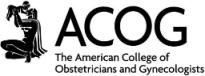 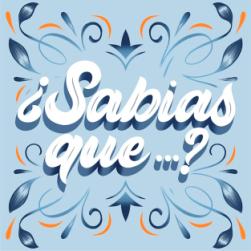 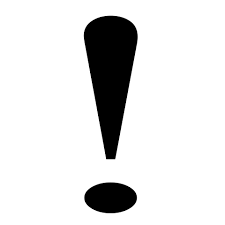 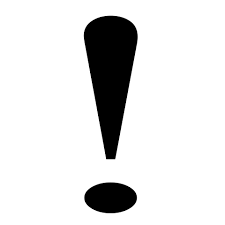 Las mujeres con hipertensión gestacional que presentan presiones sanguíneas de rango de  gravedad, deben tratarse con el mismo enfoque que para las mujeres con preeclampsia grave.
Hasta el 50% de las mujeres con hipertensión gestacional eventualmente desarrollarán proteinuria u otra disfunción de órganos diana consistente con el diagnóstico de preeclampsia, y esta progresión es más probable cuando la hipertensión se diagnostica antes de las 32 semanas de gestación.
Riesgo de progresión a preeclampsia
10-50% a las 5 semanas
[Speaker Notes: No está claro si la hipertensión gestacional y la preeclampsia son enfermedades independientes con un fenotipo similar (hipertensión) o si la hipertensión gestacional es una etapa temprana leve de la preeclampsia.

Existe evidencia consistente de que la preeclampsia se desarrolla en una proporción sustancial de las mujeres diagnosticadas inicialmente con hipertensión gestacional, y que las mujeres que progresan a la preeclampsia tienen características diferentes de las que continúan teniendo hipertensión no proteinúrica. 
Las características clínicas en la presentación de la hipertensión gestacional que predicen un mayor riesgo de progresión a la preeclampsia incluyen 

Elevacion de marcadores antiangiogenicos (SFlt-1) y niveles reducidos de factor de crecimiento placentario proangiogénico y mayor resistencia vascular total (> 1340 dinas)   segundos / cm 5 )

la tasa de recurrencia para la hipertensión gestacional es varias veces mayor que para la preeclampsia (> 20 por ciento frente a aproximadamente el 5 por ciento para la preeclampsia a término]
Manejo hipertensión gestacional
Corticoides
Se deben administrar cuando una paciente individual tiene un mayor riesgo de parto dentro de los siete días y antes de las 34 semanas de gestación 
No se administra de forma rutinaria a mujeres con hipertensión gestacional no grave porque el parto prematuro <34 semanas es poco frecuente
De acuerdo con las directrices de múltiples sociedades. La edad gestacional óptima entre 37 y 40 semanas para la intervención
Individualizamos estos casos según el grado de hipertensión, la presencia de comorbilidades y la presencia de factores de riesgo para el resultado adverso del embarazo.
Momento del parto
Pronóstico
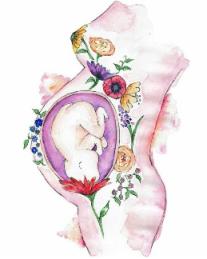 Normotensas en la 1 semana postparto  hipertensión transitoria del embarazo.

 Hipertensión crónica 15%  > 12 semanas postparto.

 Recurrencia 22%:
15% hipertensión gestacional.
7% preeclampsia.

 Enfermedad cardiovascular  2 veces.
Preeclampsia
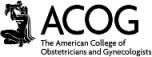 Se define como una presión arterial mayor de 140/90 mmHg en 2 ocasiones separadas por 4 horas después de la semana 20 en mujeres con presión arterial normal previa.

Presión arterial mayor de 160/110 mmHg en un intervalo de 15 minutos (criterio de severidad).
Proteinuria en orina de 24 horas mayor de 300 mg/dl.

Relación proteinuria / creatinuria de 0.3 mg/dl o más.

Dipstick con ++ (este solo se usa si los otros dos no están disponibles o se requiere una decisión rápida, sin embargo tiene muchos falsos positivos y falsos  negativos).
Y
Ó
En ausencia de proteinuria debe tener alguno de los siguientes signos de severidad.
Preeclampsia con signos de severidad
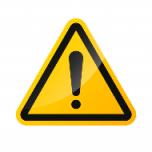 Evaluación clínica
Hemograma completo, nivel de creatinina sérica, química del hígado (LDH, AST, ALT) y determinación de la proteína urinaria (proteína: cociente creatinina o proteína en orina de 24 horas).
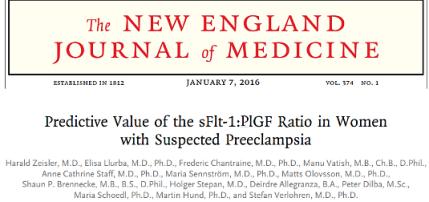 La relación sFlt-1/ PlGF ≤ 38 es útil para predecir la ausencia a corto plazo de la preeclampsia en mujeres en las que se sospecha la mismo.
[Speaker Notes: PROMISE Se realizó un estudio prospectivo, multicéntrico, observacional para derivar y validar una proporción de suero sFlt-1 a PlGF que sería predictiva de la ausencia o Presencia de preeclampsia a corto plazo en mujeres con embarazos únicos. en quienes se sospechó preeclampsia (24 semanas 0 días a 36 semanas 6 días de gestación). 
tirosina quinasa-1 soluble tipo fms (sFlt-1) y factores angiogénicos como el factor de crecimiento placentario (PlGF)]
Presentación atípica
Prevención
ASA
Calcio
1200 mg al dia desde la 
semana 14.
Cuando se inicia antes de la semana 16 se asocia a una reducción en el riesgo de preeclampsia severa, preeclampsia temprana y RCIU en bajas dosis en pacientes con 1 factor de riesgo alto y 2 o mas moderados.
No es significativo para preeclampsia no severa.
Se inicia la profilaxis desde a la semana 12 - 28, idealmente antes de la semana 16 y preferiblemente a las 12.
Se recomienda dosis de 88 mg, pero en Colombia solo hay de 100 mg.
Tratamiento
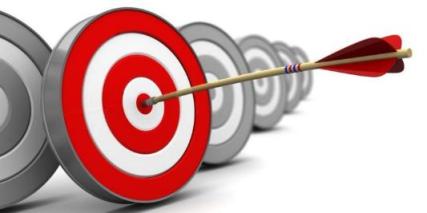 Los objetivos del tratamiento son la prevención de la ICC, IAM, IRA y ACV.

Se inicia tratamiento una vez se identifique preeclampsia severa o cifras de presión arterial mayores de 150/100 mmHg.
Manejo expectante
Se puede hacer manejo expectante en pacientes con hipertensión gestacional o preeclampsia sin signos de severidad.

Se podría hacer vigilancia hasta las 37 semanas ( 37 + 6 ) en ausencia de otras condiciones obstétricas.

Aunque hay mas riesgo de hipertensión severa, preeclampsia severa, eclampsia, HELLP, abrupcio de placenta y RCIU, los riesgos son bajos comparado con el alto riesgo de ingreso a UCIN, complicaciones respiratorias, y muerte neonatal de los bebes que nacen antes de las 37 semanas.
Si se hace diagnóstico de preeclampsia severa después de la semana 34, se debe desembarazar a las 34 semanas - 34 + 7. Pero en caso de diagnóstico antes de la semana 34 se podría hacer manejo expectante, siguen habiendo limitaciones con este último.

Sin embargo, para hacer un manejo expectante, depende de la posibilidad de vigilancia.
Seguimiento
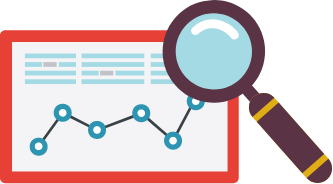 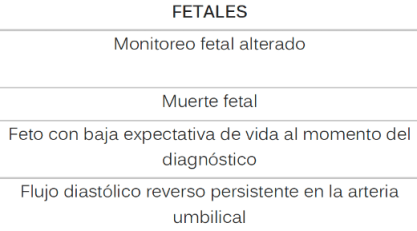 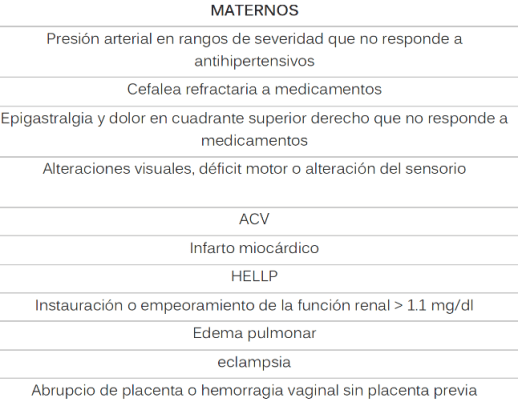 Hipertensión crónica - preeclampsia no severa e hipertensión gestacional
Nifedipino
Calcio antagonista .
Viene en tabletas de 10 - 20 - 30 mg.
Dosis va de 30 - 120 mg al día.
Se inicia 30 mg cada 12 horas.
Alfametildopa
Labetalol
Betabloqueador no selectivo.
Viene en tableta de 120 mg.
Dosis de 200 - 300 mg al día, en 2 dosis.
Se inicia 1 tableta cada 12 horas.
Agonista de los receptores alfa 2.
Viene en tabletas de 250 mg.
Dosis va de 500 - 3000 mg al día.
Se inicia 250 mg 2 veces al día.
Preeclampsia severa por cifras y crisis hipertensiva
Hospitalizar en la UCE.
Accesos venosos de gran calibre de 14 – 16.
Sonda vesical para cuantificar el gasto urinario
Presión arterial cada 10 minutos por 1 hora, luego cada 15 minutos por 1 hora, luego cada 30 minutos por 1 ahora y luego cada hora por 4 horas.
Posición en decúbito lateral izquierdo.
Esteroides antenatales: hasta la semana 34:
Betametasona ampolla de 4 mg, 12 mg cada 24 horas por 48 horas y en HELLP dexametasona ampolla de 4 y 8 mg, se dan 6 mg cada 12 horas por 4 dosis ( 48 horas )
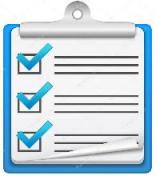 Antihipertensivos
Se deben administrar lo antes posible, entre los primeros 30 - 60 minutos, sin embargo la recomendación es inmediatamente.

Se puede usar cualquiera de los tres, sin embargo se prefieren los IV para el control agudo.
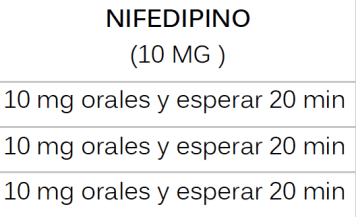 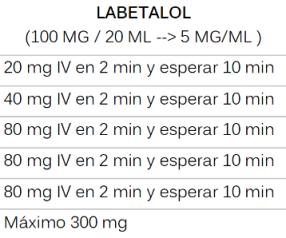 Bloquea receptores alfa1y βadrenérgicos.
Cruza barrera placentaria.
Relación feto : materna  1:1.
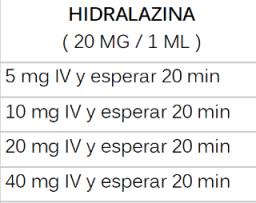 Vasodilatador directo.
Tiempo de acción : 20 minutos.
Taquicardia compensatoria.
No previene respuesta hipertensiva.
Nitroprusiato de sodio:

Hipertensión refractaria.
Intoxicación por tiocianatos.
Dosis: 0.5- 5 mcg/Kg/min.
Titular según medición de presión arterial invasiva.
Sulfato de magnesio
No hay efectos sobre la morbilidad materna y mortalidad perinatal.
Es el más efectivo en reducir el riesgo de eclampsia en pacientes con preeclampsia severa; también el riesgo de abrupcio y la mortalidad materna.
Se usa tanto en el tratamiento de la eclampsia como para reducir su riesgo.
Es más efectivo que los otros medicamentos.
Viene en ampolla de 2 gr / 10 ml ( 2 % )
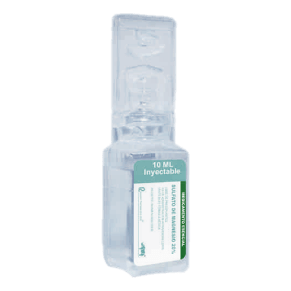 Niveles:
Suspender si:
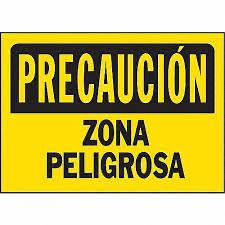 5 - 9 mg/ dl: rango terapéutico.
Arreflexia patelar.
Mayor de 9 mg/dl: ausencia del reflejo patelar.
Presión diastólica disminuye un 20%.
Mayor de 12 mg/dl: parálisis respiratoria.
Tasa de filtración glomerular < 30 ml/hora.
Mayor de 30 mg/dl: arresto cardíaco.
Frecuencia respiratoria menor de 15.
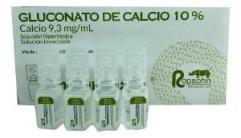 Si hay depresión respiratoria se usa gluconato de calcio al 10%  10 ml IV en 3 minutos.
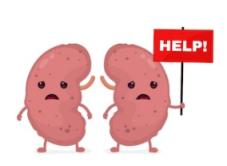 En pacientes con insuficiencia renal con creatinina entre 1 - 1.5:

La dosis inicial es de 4 - 6 gramos seguido de 1 gramo hora, no se recomienda usar dosis inferiores a 4 gramos iniciales porque son subóptimas.
En este caso se deben hacer niveles de magnesio cada 4 horas.
Si excede los 9.6 mg/dl se debe para el medicamento y hacer niveles cada 2 horas.
Se puede reiniciar la infusión cuando hayan niveles menores de 8.4 mg/dl.
Eclampsia
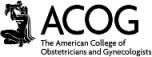 Lo más importante es el sulfato de magnesio, se inicia igual que en preeclampsia severa.
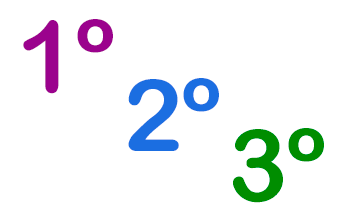 Si la convulsión continúa, dar un bolo de 2 gramos en 20 minutos con un mantenimiento de 2 gramos por hora.
Cuando es refractaria al sulfato se inicia:
Fenitoína ( ampolla de 100 mg / 2 ml o 250 mg / 5 ml ): se inicia un bolo  10 - 15 mg/kg y luego se deja con un mantenimiento de 5 - 10 mg/ kg/ día.
PRES (síndrome de encefalopatía reversible posterior )
Es una entidad clínica y neuroradiologica que envuelve el inicio agudo de síntomas neurológicos  y edema vasogénico.

Es reversible en un 70 - 90 % de las veces.

 Generalmente es causado por un incremento de la presión arterial que causa:

 Alteración en la autorregulación cerebral (teoría vasogénico)  un daño en la autorregulación que me cause una hiperperfusión cerebral y disfunción de la barrera que me llevara a un edema vasogénico,
Daño endotelial: citoquinas inflamatorias que me llevaran a una vasoconstricción  hipoperfusión  edema vasogénico.
Diagnóstico
Los síntomas clínicos solos son suficientes para hacer el diagnóstico, pero idealmente debe estar basado en imágenes.
La mejor es la resonancia magnética donde se evidencia el edema, signos de herniación, grado de compromiso y signos de hemorragia, no es necesario que sea contrastada
El tratamiento se basa en bajar la presión arterial con antihipertensivos y el uso de sulfato de magnesio, tratando de tener una meta de presión arterial < 140 mmHg.
 No se usan antiepilépticos de rutina, deben ser llevados a la unidad de cuidados intensivos.
Tratamiento
Complicaciones
Hemorragia subaracnoidea o intraparenquimatosa.
Herniación.
Déficit neurológico residual.
“Cuéntamelo y me olvidaré. Enséñamelo y lo recordaré. Involúcrame y lo aprenderé.”
Benjamin Franklin.